Identifying New Motifs in Class 3 Inteins
Mobile Elements
Inteins – What? Where? Why?
Protein equivalents of introns
Sandwiched between extein regions 
Mobile elements in a genome 
Many found in helicase, terminase proteins
A Closer Look at Intein Structure.
C-terminal Splicing Domain
N-terminal Splicing Domain
N-terminal
Extein
Homing Endonuclease Domain
C-terminal
Extein
INTEIN
Splice Sites and Endonuclease Domains.
Inteins contain splice sites which autocatalyze excision from host extein 
2 known kinds of splicing mechanisms exist – Class 1 and Class 2 Inteins 
Tori et al. suggest a third – Class 3 Inteins 
Endonuclease domain responsible for spread of intein
Conserved Motifs in Splice Sites.
N-terminal Splicing Domain
Homing Endonuclease Domain
C-terminal Splicing Domain
A
B
F
G
Class 1: N-terminal Nucleophilic residue (cys, ser) 
Class 3: No N-terminal nucleophilic residue
Class 3: Obligatory WCT triplet within splicing motifs
The Problem.
Are there any other conserved motifs in Class 3 inteins besides the WCT triplet that may be used as an identification method?
The Model.
PHAGE: Mycobacteriophage Bethlehem 
INTEIN: Mp-Be DnaB Intein 
SOURCE: Tori et al. 2010. Splicing of the Mycobacteriophage Bethlehem DnaB Intein. Journal of Biological Chemistry 285(4): 2515-2526.
Methods.
Find similar sequences to DnaB Intein by looking for similarity in intein region in all mycobacteriophage
Align sequences
Identify WCT
Identify new motifs
Compare new motifs found with those of class 1 inteins
Observations.
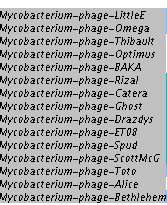 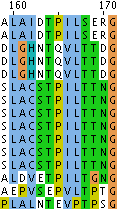 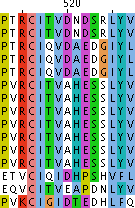 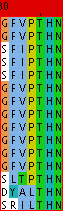 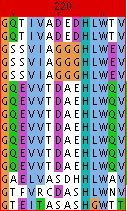 W
C
T
[Speaker Notes: GG********H***********************HN]
How Similar Are they?
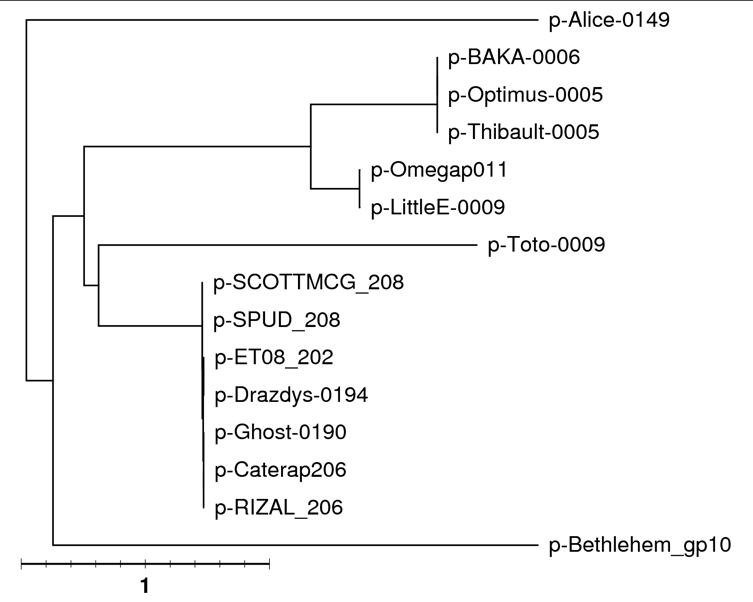 Results.
New obligatory motif in splice site in addition to WCT triplet
    GG********H***********************HN 
 Inteins from SCOTT, SPUD, ET08, Drazdys, Ghost, Catera, RIZAL are closely related 
Inteins from Omega, LittleE are closely related 
Inteins from BAKA, Optimus, Thibault are closely related
Next Steps.
Is this motif conserved in Class 1 inteins?
Why I care: if it is = poor diagnostic tool
Are the other mycobacteriophage that were similar to Mp-Be intein but lacked similarity within the intein region, related? 
 Why I care: Perhaps inteins prefer some host proteins to others
Acknowledgements.
This work would not have been possible without the support of:
Dr. Jeff Elhai
Mobile Elements Group